Optimizing compiler.Auto parallelization.
Multicore and multiprocessor is de facto standard
 Intel® Pentium® Processor Extreme Edition (2005-2007) 
    Dual core introduced
 Intel® Xeon® Processor 5100, 5300 Series 
 Intel® Core™2 Processor Family (2006-)
    Dual-processor and quad-core
 Intel® Xeon® Processor 5200, 5400, 7400 Series
 Intel® Core™2 Processor Family (2007-)  
    2-4 processors, up to 6 cores
 Intel® Atom™ Processor Family (2008-)
    Energy Efficiency has high priority
 Intel® Core™i7 Processor Family (2008-)
    Hyperthreading technology. System with non-uniform memory access.
10/17/10
[Speaker Notes: На рынок персональных компьютеров многопроцессорные/многоядерные архитектуры пришли сравнительно недавно. Ядром процессора называется та его часть, которая извлекает из памяти и исполняет инструкции. Изначально процессор содержал одно ядро. Сейчас широко распространены dual-core, quad-core и даже hexa-core процессоры. Большинство продаваемых сейчас вычислительных систем многопроцессорные.]
CPU core is a complete computer system that shares some of the processing resources with other cores
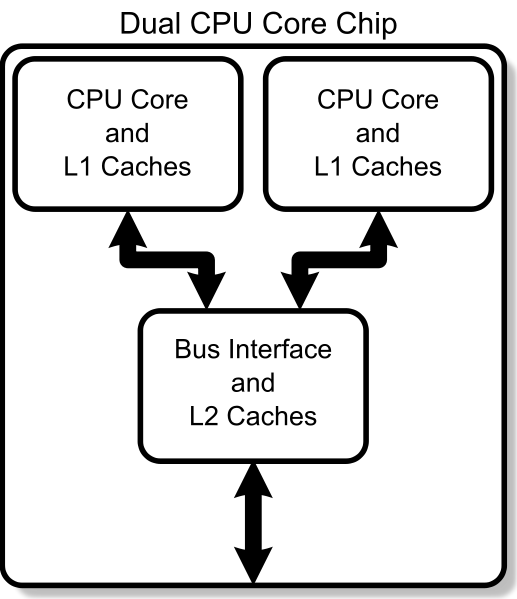 10/17/10
[Speaker Notes: Производительность современных вычислительных систем определяется в основном скоростью взаимодействия с памятью, поэтому хочется напомнить о особенностях организации подсистемы памяти для многоядерных и многопроцессорных систем.
Приведенная схема описывает примерную организацию памяти в двухядерных процессорах.
Из приведенной схемы понятно, что у двухядерного процессора дублируются практически все ресурсы за исключением кэша второго уровня и шины данных. (Шина данных обрабатывает обращение к памяти.) Т.е. при запуске на ядрах двух приложений узким местом которых является работа с памятью мы можем получить замедление работы обоих приложений, поскольку онибудут конкурировать за кэш второго уровня.
 Начиная с процессора Nehalem ядра получили свой кэш второго уровня, но совместно пользуются кэшем третьего уровня.]
Multiprocessor systems are
  1.) Massively parallel computers or systems with distributed memory (MPP systems).
     Each processor is completely autonomous.
     There is a communications medium.
     Advantages: good scalability
     Disadvantages: slow inter processor communication
  2.) Shared memory systems (SMP systems)
      All processors are equidistant from the memory. Communication with the memory via a common data bus.
      Advantages: good inter processor communication
      Disadvantages: poor scalability
                                the high cost of cache subsystem synchronization
  3.) Systems with non-uniform memory access (NUMA)
      Memory is physically distributed among processors. Single address space is supported at the hardware level.
      Advantages: good inter processor communication and scalability
     Disadvantages: different latency for the different parts of memory.
10/17/10
[Speaker Notes: При создании многопроцессорных систем главным вопросом является управление разными процессорами при решении какой-то общей задачи. Поскольку сейчас главным вопросом ограничивающим быстродействие  вычислительных систем является вопрос взаимодействия с памятью, то логично охарактеризовать вычислительные системы по методу работы с памятью.
Если различные процессоры не имеют разделяемой памяти, то это существенно усложняет организацию параллельных вычислений.
Если процессоры могут работать с общей памятью, то возникает вопрос синхронизации подсистем памяти этих процессоров. Как уже упоминалось для ускорения работы с памятью процессоры имеют систему кэшей. Что будет происходит если некоторый адрес памяти будет одновременно присутствовать в нескольких подсистемах памяти и модифицирован одним в одном из них? В этом случае необходимо привести в соостветсвие значения во всех остальных подсистемах. В случае с SMP системами процессор передает информацию о измененом адресе на шину данных. Шина данных в свою очередь передает эту информацию другим процессорам.
 NUMA архитектура представляет некий гибрид между SMP и MPP. Память физически распределена, но общедоступна. Единое адресное пространство поддерживается на аппаратном уровне, но разная скорость доступа к различным сегментам памяти.]
Intel QuickPath Architecture
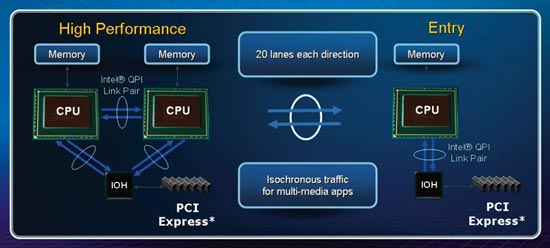 10/17/10
[Speaker Notes: Приведенные соображения о работе памяти верны и в случае многопроцессорной архитектуры. Типичным представителем многопроцесорных архитектур является архитектура i7. Эта архитектура – архитектура с неоднородной памятью. Каждый процессор имеет свою память, доступ к которой наиболее быстрый. Доступ к памяти другого процессора медленнее. Используется QPI соединение между процессорами. Логическая память программы привязывается к физической памяти в момент первого обращения к памяти. Память выделяется из памяти того процессора на котором выполняется поток, запрашивающий память.]
Instability of the application performance on multiprocessor machines with non-uniform memory access.
OS periodically moves application from one core to another with different access speed to the memory used.
10/17/10
[Speaker Notes: Интересным фактом является то, что приложения на многопроцессорных машинах демонстрируют достаточно нестабильную производительность. Это происходит в том числе и потому, что при выполнении однопоточного приложения оно «кочует» по разным ядрам. Это приводит к тому, что в начальный момент времени память выделяется на одном процессоре и приложение работает с «близкой памятью», но если приложение начинает работать  на другом процессоре, то доступ к памяти замедляется.
 Эту проблему можно решить с помощью привязки приложения к определенным ядрам. Установить affinity для приложения.]
Pros and cons of the multi-threaded applications
 + +:
 Computational resources are increased according to the kernel count.
 - -:
 The increasing complexity of design
 Thread synchronization overhead
 Data races/ resource concurrency
 Thread creation overhead

 Conclusion: If you are developing business applications, clearly aware of the goals and price of parallelism in your application.
10/17/10
[Speaker Notes: В связи с появлением на рынок различных многопроцессорных архитектур существует мода на «параллелизацию» приложений. Однако параллелизация имеет свои плюсы и минусы. Понятно, что существуют приложения, которые необходимо должны быть многопоточными (Вэб сервисы и т.д.). В случае с вычислительными приложениями необходимо решать вопрос о выгодности многопоточности, учитывая следующие плюсы и минусы многопоточных приложений. Плюсы: Вычислительные ресурсы увеличиваются пропорционально количеству используемых реальных ядер (на Nehaleme из-за гиперсрединга на одном реальном ядре находятся два логических). Особенно это важно из-за увеличивающегося размера кэшей разных уровней. Минусы: Усложнение разработки; Проблемы синхронизации; Потоки конкурируют за ресурсы; Создание потоков имеет свою цену, которая может свести на нет весь выигрыш от использования дополнительных ресурсов.]
Auto parallelization is a compiler optimization which automatically converts sequential code into multi-threaded in order to utilize multiple cores simultaneously. The purpose of the automatic parallelization is to free programmer from the difficult and tedious manual parallelization.
/Qparallel
          enable the auto-parallelization to generate multi-threaded code for
          loops that can be safely executed in parallel
[Speaker Notes: Компилятор Интел предлагает некоторое компромисное решение. Он под опцией –Qparallel пытается распараллелить циклы с тем чтобы задействовать ресурсы многопроцессорной архитектуры. Плюс такого подхода заключается в том, что можно без дополнительной разработки улучшить производительность приложения.]
Profitability of auto parallelization
Let’s consider simple fortran test:
REAL :: a(1000,1000),b(1000,1000),
        c(1000,1000)
integer i,j,rep_factor
                                                                                
DO I=1,1000
 DO J=1,1000
  A(J,I) = I
  B(J,I) = I+J
  C(J,I) = 0
 END DO
END DO
                                                                                
DO rep_factor=1,1000
 C=B/A+rep_factor
END DO
                                                                                
END
10/17/10
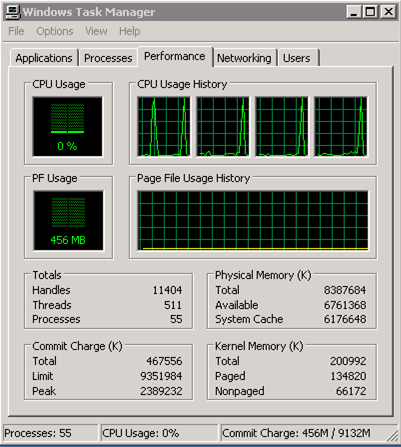 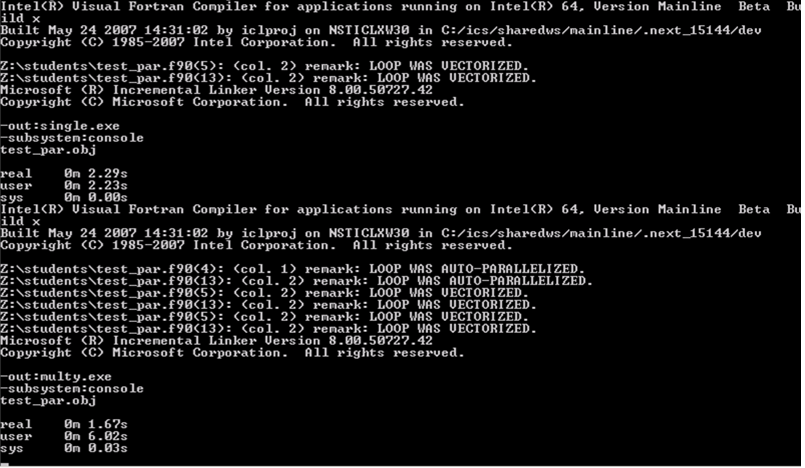 This slide demonstrates auto parallelization speedup. We have improvement on real time from 2.29 s. to 1.67 s. User time has been changed from 2.23 s. to 6.02 s. It means that amount of work was increased.
Algorithm scalability
void matrix_mul_matrix(int n,
float C[n][n], float A[n][n],
float B[n][n]) {
 int i,j,k;
 for (i=0; i<n; i++) 
  for (j=0; j<n; j++) {
   C[i][j]=0;
	 for(k=0;k<n;k++)
      C[i][j]+=A[i][k]*B[k][j];
	 }
}
CPU cores may compete for some processor resources, for example for cash subsystem and for system bus. Bus bandwidth can be bottleneck for some algorithms. The right picture demonstrates the relation between time and number of threads for matrix multiplication loop. It is an example of highly scalable algorithm.
10/17/10
[Speaker Notes: При решении об параллелизации алгоритмов важно учитывать возможные проблемы, которые могут свести на нет все выгоды от параллелизации. Существуют хорошо и плохо масштабируемые алгоритмы. Рассмотрим например программу перемножения матриц и возьмем матрицы размера 1000 на 1000. В данной ситуации видно, что алгоритм является хорошо масштабируемым.]
Some poorly scalable algorithm
void matrix_add(int n, float Res[n][n],float A1[n][n], float A2[n][n],
float A3[n][n],float A4[n][n], float A5[n][n], float A6[n][n],
float A7[n][n], float A8[n][n]) {
	int i,j;
	for (i=0; i<n; i++) 
  	  for (j=1; j<n-1; j++) 
	    Res[i][j]=A1[i][j]+A2[i][j]+A3[i][j]+A4[i][j]+
                  A5[i][j]+A6[i][j]+A7[i][j]+A8[i][j]+
	              A1[i][j+1]+A2[i][j+1]+A3[i][j+1]+A4[i][j+1]+
                  A5[i][j+1]+A6[i][j+1]+A7[i][j+1]+A8[i][j+1];
}
10/17/10
[Speaker Notes: Плохо масштабируемый алгоритм. В данном случае показан пример теста в котором одновременно идет обращение к большому количеству различных объектов в памяти, а сами вычисления достаточно просты. Т.е. «узким» местом данного метода является работа с подсистемой памяти. При увеличении кол-ва ядер увеличивается количество пересылок между процессорами]
Admissibility of auto parallelization
 Auto parallelization is a loop permutation optimization.
 Initial order of instruction execution becomes unspecified.
 A necessary conditions for its applicability are:
  1.) Loop is identified and its class match the requirements
  2.) The absence of dependencies within the loop
  3.) Heuristic model considers parallelization as profitable
/Qpar-report{0|1|2|3} control the auto-parallelizer diagnostic level
 /Qpar-report3 option informs if  the compiler parallelizes or doesn’t parallelize a loop, including reports which problem prevents auto parallelization. For example:
 par.c(11): (col. 1) remark: LOOP WAS AUTO-PARALLELIZED.
 par.c(101): (col. 3) remark: loop was not parallelized: existence of parallel dependence.
 par.c(27) (col. 1): remark: loop was not parallelized: insufficient computational work.
 par.c(34): (col. 3) remark: loop was not parallelized: insufficient inner loop.
 par.c(77): (col. 1) remark: DISTRIBUTED LOOP WAS AUTO-PARALLELIZED.
 par.c(133): (col. 1) remark: FUSED LOOP WAS AUTO-PARALLELIZED.
10/17/10
[Speaker Notes: Поскольку автопараллелизация работает с циклами, то это цикловая перестановочная оптимизация. Вместо упорядоченного выполнения итераций цикла мы преобразуем цикл так, что порядок выполнения итераций становится неопределенным. Такую оптимизацию можно сделать только при отсутствии зависимостей внутри цикла. Используйте –Qpar-report, чтобы установить причины по которым ваши циклы не параллелизуются. Иногда легко переписать код и удалить зависимость или если зависимость возникает из-за того, что компилятор не может разрешить проблему разделения памяти, то иногда можно «помочь» компилятору.]
1.) Loop identification
    Loop optimization can be performed only for loops with a certain number of iterations with successively changing iteration variables that have no hits outside of the loop and calls the unknown functions.
  recommendations:
 0.) Use -Qpar_report3 to identify a problem. The absence of loop in the report or unsupported loop structure is the reason for the following steps: 
 1.) Avoid loops with an uncertain number of iterations, the conversion outside the loop,  unknown functions calls.
       a) use local variables to hold the boundaries of the loop instead of global variables and structure members,
       b) do not use a massive operation in Fortran for allocable arrays and array pointers. 
 2.)  Interprocedural analysis can help with additional information. (-Qipo )
 3.) Use -ansi-alias for C/C++
 4.) Use “restrict” attribute inside C/C++ code (-Qstd = c99)
10/17/10
2.) Dependencies
 One of hardest problems for compiler is resolving the memory disambiguation task or performing the alias analysis.
 The compiler assumptions are conservative. It means that different location of memory objects must be proved, they assumed as aliased by default.
  recommendations:
 0.) Use -Qpar_report3 to identify a problem.
 1.) Use -ansi-alias for C/C++
 2.) Use attribute to restrict inside C/C++ code (-Qstd=c99)
     int sub (int *a, float *b, int n) =>
   int sub (int *restrict a, float *restrict b, int n)
 3.)-Qipo
 4.) Directives #pragma ivdep
  The ivdep pragma tells the compiler to ignore assumed vector dependencies.
10/17/10
3.) Profitability of auto parallelization
  /Qpar_report3: loop was not parallelized: insufficient computational work.
  To estimate optimization profit is a difficult task. There are performance effects that are difficult to predict at compile time. Number of loop iteration can be unknown.
   For instance, unknown probability of branches inside the loop can lead to wrong work estimation.
  recommendations:
 1.) Use compiler parallelization directives
      # pragma parallel, # pragma parallel always, # pragma noparallel
 2.) Compiler Options
      / Qpar-threshold [n] threshold for avtoparallelizatsii from 0 to 100
      / Qpar-runtime-control [n] the level of generating run-time checks from 0 to 3
      / Qpar-num-threads = <n> installation of various numbers of threads
3.) Use –O3 . Some loop optimizations can make loops more profitable for parallelization. (fusion, distribution)
4.) -Qprof_gen/-Qprof_use Compile with profiling could open more optimizations
10/17/10
[Speaker Notes: Запуск потоков имеет свою цену, поэтому невыгодно параллелизовать циклы, если вычислительная работа внутри цикла мала.
С другой стороны есть некоторые эффекты, которые очень сложно просчитать во время компиляции. Например для архитектур с неоднородным доступом к памяти имеет место так называемый First Touch Effect. Т.е. Память выделяется на определенном процессоре при первом обращении к памяти, поэтому если инициализирующий цикл не параллелиться, то вся память выделяется на одном процессоре. Если затем следует цикл с интенсивными вычислениями, который будет параллелиться, то его быстродействие будет страдать из-за того что часть потоков будет работать с «медленной» памятью.]
Automatic parallelization is done using the OpenMP interface. OpenMP (Open Multi-Processing) is a software interface that supports multi-platform programming for multiprocessor computation systems with shared memory on C/C++ and Fortran.

The number of used threads is defined by the environment variable OMP_NUM_THREADS and can be modified before application launch (by default application will use all available cores) .
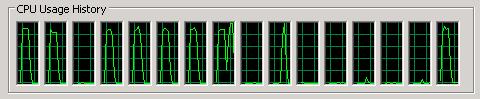 8 Threads
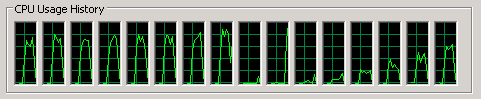 16 Threads
[Speaker Notes: Некоторые технические детали. Автопараллелизация реализована с помощью OpenMP интерфейса. По сути автопараллелизация аналогична параллелизации циклов с помощью вставки OpenMP директив компилятором. Соответственно, если вы хотите добиться более качественного параллелизма в вашей программе, то нужно использовать эти директивы напрямую.
Современные компиляторы поддерживают OpenMP интерфейс. Он позволяет программисту более широкие возможности для параллелизации программы, чем автопараллелизация. Этот программный инерфейс будет обсуждаться позднее. В данном 
случае нам интересно, какие возможности управления выполнением программы он предоставляет.]
Loop automatic parallelization
for(i=0;i<N;i++) 
  F(x,y,i)
fork OMP_NUM_THREADS
Loop_Threaded_Fun(x,y,0,n1)
Loop_Threaded_Fun(x,y,n1,n2)
Loop_Threaded_Fun(x,y,N0,N1)
for(i=N0;i<N1;i++) 
  F(x,y,i)
…
Loop_Threaded_Fun(x,y,n?,N)
Loop parallelization looks like creating a function taking all used objects and loop iteration space part as arguments.
  The multiple instances of loop thread function are executed in different streams with different values ​​of the boundaries. Iterative loop space is divided into several parts and each is given to the separate thread.
10/17/10
Optimizing compiler is able to create several versions of code by adding some run-time checks to resolve dependences issues, to make estimation of loop iterations, etc.

/Qpar-runtime-control[n]
          Control parallelizer to generate runtime check code for effective 
          automatic parallelization.
            n=0    no runtime check based auto-parallelization 
            n=1    generate runtime check code under conservative mode 
                   (DEFAULT when enabled)
            n=2    generate runtime check code under heuristic mode
            n=3    generate runtime check code under aggressive mode
10/17/10
[Speaker Notes: Поскольку определение выгодности автопараллелизации достаточно трудная задача, которая зависит от многих факторов, часть которых не может быть известна во время компиляции, то существует возможность создавать многоверсионные приложения, которые содержат проверки времени выполнения и запускают несколько потоков для обработки циклов только при выполнении определенных условий. Опция /Qpar-runtime-control используется для определения уровня использования таких проверок.
(? Хорошо бы привести конкретный пример)]
Interaction with other loop optimizations
   An optimizing compiler makes loop parallelization together with other optimizations. Because thread creation has its price it is more profitable to has large loops for processing. So order of optimizations can be: 
   Loop fusion (creation of large loops).
   Loop interchange and other loop optimizations for improving memory access.
   Auto parallelization.
   Loop optimizations in the threaded functions in accordance with the usual considerations. (loop distribution, loop unrolling, auto vectorization, etc.).

   These considerations can be used during creating a program design to simplify following threadization with usage of compiler autoparallelization or OPENMP directives.
10/17/10
Software prefetching
Prefetching is loading data from relatively slow memory into the cache before the memory is required by processor. Software prefetching is insertion of the special prefetch instructions to the code.
There are several methods of prefetch usage:
   Explicit instruction insertion.
   Implicit insertion with compiler option –prefetch, known as auto prefetch compiler feature.
Prefetch intrinsic functions are defined in xmmintrin.h and has the form
     # include <xmmintrin.h>
     enum _mm_hint {_MM_HINT_T0 = 3, (L1)
                                  _MM_HINT_T1 = 2, (L2)
                                  _MM_HINT_T2 = 1, (L3)
                                  _MM_HINT_NTA = 0};
     void _mm_prefetch (void * p, enum _mm_hint h);
It loads a cache line from the address specified (size of the cache line is 64 bytes)
     Use CALL mm_prefetch (P, HINT) inside the fortran programs
10/17/10
[Speaker Notes: Как уже упоминалось ранее существуют инструкции процессора, которые позволяют подгружать адреса в кэш.  Эту технологию в некоторых очевидных случаях можно использовать, чтобы ускорить приложение.]
Why software prefetching can be useful?
There is hardware prefetch mechanism which tries to identify the memory access pattern to choose the appropriate preloading scheme. It works fine when the memory is accessed with constant stride and this stride is relatively small.
Software prefetch instructions have its price.  Computing system can ignore software prefetching instructions when the system bus is busy.
Don’t use software prefetching instructions
     in case when hardware prefetching mechanism is able to help
     if there are many memory requests and the system bus is busy
     all needed memory is already cached
There are many cases when programmer could help to preload the memory required:
     large constant stride
     work with chains
     variable stride access to memory 
     many different memory objects  (?)
The VTUNE usage can help to identify slowdowns, caused by the inefficient memory access.
10/17/10
SUBROUTINE CALC(A,B,C,N,K,SEC)
INTEGER N,K,SEC,I,J
REAL A(K,N),B(K,N),C(K,N)
DO I=1,K
  DO J=1,N
   A(I,J)=A(I,J)/(A(I,J)+ B(I,J)*C(I,J))
#ifdef PERF
     CALL mm_prefetch(A(I,J+SEC),3)
     CALL mm_prefetch(B(I,J+SEC),3)
     CALL mm_prefetch(C(I,J+SEC),3)
#endif
 END DO
END DO
END SUBROUTINE CALC
INTEGER N,K
REAL, ALLOCATABLE :: A(:,:),B(:,:),C(:,:),D(:,:)
REAL T1,T2
INTEGER REP,SEC
READ *,N,SEC
READ *,K
ALLOCATE(A(K,N),B(K,N),C(K,N))
ALLOCATE(D(10000,10000))
A=1
B=1
C=1
D=0
CALL CPU_TIME(T1)
CALL CALC(A,B,C,N,K,SEC)
CALL CPU_TIME(T2)

PRINT *,T2-T1 
END
Idea of this example:
 Memory is accessed with large constant stride.
Can we obtain performance gain? Would it be different for different SEC values?
10/17/10
Execution results
 ifort /fpp  -DPERF -Od pref.f90 -Feperf_pref.exe 
 ifort /fpp                -Od pref.f90 -Feperf.exe  
Data for input:
 4000 SEC
 4000
  without SP:              0.48s.
  SEC == 1 with SP:   0.56s.
  SEC == 4 with SP:   0.48s    
  ??  Price of prefetch instructions exceed gain from prefetch.
 Let’s enlarge calculations inside loop
 A(I,J)=A(I,J)/(A(I,J)+ B(I,J)*C(I,J)) => 
 A(I,J) = (EXPONENT(A(I,J))+EXPONENT(B(I,J))+EXPONENT(C(I,J)))/(A(I,J)*B(I,J)*C(I,J))
  without SP:             1.45s.
  SEC == 1 with SP:   1.07s.
  SEC == 4 with SP:   0.98s
10/17/10
Conclusion
It is hard to determine if the prefetch instruction can be helpful for all computing systems. The performance of the memory subsystems depend on many different factors such as, amount of cash memory, memory latency,  bandwidth,  etc. Prefetch instruction call has its price and increases amount of data which should be passed through the system bus. Therefore result of software prefetch can be different for the different computing systems.
10/17/10
[Speaker Notes: Использование софтварного префетчинга просто, но оценить эффект от него довольно сложно. Разные результаты можно получить на разных архитектурах. Попытка подгружать новые адреса в кэш может вызвать удаление из кэша нужных адресов. В случае перегрузки механизма предвыборки запросы пользователя будут игнорироваться. Процессор имеет свой железный предсказатель и возможно вы ему будете только мешать.
 Пример использования префетчинга в фортране. Написан тест, использующий матрицы 2000 на 2000.  SEC=2. Сделана попытка подгрузить внутри цикла по I подгрузить адреса для следующей итерации по J. Проблема в том, что поскольку память в кэш подгружается кэш линиями, то не имеет смысл вызывать mm_prefetch на каждой итерации. Если же вызывать IF для проверки номера итерации, то он сам вызывает негативный эффект.]
Auto software prefetching options
/Qopt-prefetch[:n]
1-4 Enables different levels of software prefetching. If you do not specify a value for n, the default is 2 on IA-32 and Intel® 64 architecture; the default is 3 on IA-64 architecture. Use lower values to reduce the amount of prefetching.
   0	Disables software prefetching. This is the same as specifying -no-opt-prefetch (Linux and Mac OS X) or /Qopt-prefetch- (Windows).
10/17/10
[Speaker Notes: Использование софтварного префетчинга просто, но оценить эффект от него довольно сложно. Разные результаты можно получить на разных архитектурах. Попытка подгружать адреса в кэш может вызвать удаление из кэша нужных адресов. В случае перегрузки механизма предвыборки запросы пользователя будут игнорироваться. Процессор имеет свой железный предсказатель и возможно вы ему будете только мешать.
 Пример использования префетчинга в фортране. Написан тест, использующий матрицы 2000 на 2000.  SEC=2. Сделана попытка подгрузить внутри цикла по I подгрузить адреса для следующей итерации по J. Проблема в том, что поскольку память в кэш подгружается кэш линиями, то не имеет смысл вызывать mm_prefetch на каждой итерации. Если же вызывать IF для проверки номера итерации, то он сам вызывает негативный эффект.]
C/C++ extended array notation
C/C++ language extension for array notations is an Intel-specific language extension that is a part of Intel® Cilk™ Plus feature supported by the Intel® compiler. 
The C/C++ extension provides data parallel array notations with the following major benefits:
Allows you to use array notation to program parallel operations in a familiar language 
Achieves predictable performance based on mapping parallel constructs to the underlying multi-threaded and SIMD hardware 
Enables compiler parallelization and vectorization with less reliance on alias and dependence analysis 
When you use the array notations, the Intel® compiler implements them using vector code.
10/17/10
Usage Recommendations
Use the array notations when your algorithm requires operations on arrays and where it does not require a specific order of operations among the elements of the array(s).
To use the array notations in your application, keep the following sequence of steps in mind:
Insert the array notations language extensions into your application source code. 
Compile the application at optimization level –O1 and above to enable vectorization. By default, the compiler generates SIMD vector instructions in the SSE2 instruction set. To generate SIMD vector instructions beyond SSE2, you can add target/architecture-specific compiler options to the compile command. 
By default, the Intel® compiler accepts the array notations language extensions to generate vector and multi-threaded code based on the data parallel constructs in the program.
10/17/10
CEAN (C/C++ Extensions for Array Notations Programming Model)
Array declarations:
10/17/10
[Speaker Notes: Поскольку осуществление параллелизации и векторизации компилятором довольно сложный вопрос, и эти оптимизации не всегда удается осуществить из-за сложности решения вопроса с доказательством правомерности этих перестановочных оптимизаций, то постоянно возникает желание ввести какие-то новые конструкции в языки программирования, которые бы облегчили пользователям написание параллелизуемого и векторизуемого кода. В языках С/C++ разрешение вопроса с зависимостями еще сложнее плюс сам язык не очень удобен для например работы с матрицами, поэтому появилась идея некоего языкового расширения для работы с матрицами.]
Declaration of the array sections
  section_operator :: = [<lower bound>:<length>:<stride>]
  a[0:3][0:4]
  b[0:2:3]
  You must use  –std=c99 (Linux и MAC OS) or /Qstd=c99 compiler options
  Example:
  typedef int (*p2d)[128];
  p2d p = (p2d) malloc (sizeof(int)*rows*128);
  p[0:rows][:]
  Most of C/C++ operators are available for array sections.
  a[:]*b[:]                              // element-wise multiplication
  a[3:2][2:2] + b[5:2][5:2]     // matrix addition
  a[0:4]+c                            // adds scalar to an array section
  a[:][:] = b[:][1][:] + c           // array assignment
10/17/10
Function prototypes
10/17/10
#include <stdio.h>
#include <stdlib.h>
#define N 2000
typedef double (*p2d)[];

void matrix_mul(int n, double a[n][n], 
        double b[n][n],double c[n][n]) {
 int i,j;
 a[:][:] =1;
 b[:][:] =-1;

 for(i=0;i<n;i++)
  for(j=0;j<n;j++)
      c[i][j]=c[i][j]+
__sec_reduce_add(a[i][:]*b[:][j]);
 return;
}
int main() {
 p2d a= (p2d)malloc(N*N*sizeof(double)) ;
 p2d b= (p2d)malloc(N*N*sizeof(double)) ;
 p2d c= (p2d)malloc(N*N*sizeof(double));

 matrix_mul(N,a,a,a);
 matrix_mul(N,a,b,c);

 free(a);
 free(b);
 free(c);
}
10/17/10
[Speaker Notes: Простенькая программка перемножения матриц теперь имеет вид.
Оставляя за скобками реализацию параллелизма и векторизации в этом расширении я считаю, что оно вводит достаточно удобную форму декларации матриц для использования в маленьких вычислительных программках.]
Thank you!
10/17/10